Лекція 7
Тема. Схеми заміщення та параметри елементів електричних мереж
              План
1.	Загальна схема заміщення ЛЕП.
2.	Активний опір.
3.	Реактивний опір.
4.	Активна провідність.
5.	Реактивна провідність.
6.	Схеми заміщення ПЛЕП і КЛЕП для різних напруг.
7.1.	Загальна схема заміщення ЛЕП
До складу електричної мережі входять різні за призначенням і конструкціями елементи (ЛЕП, трансформатори і т. д.). Але на кожній із ділянок її можна охарактеризувати однаковим набором параметрів, що відображають властивості елементів і відрізняються між собою лише кількісно.
Кожен елемент електричної мережі можна подати у вигляді схеми заміщення. Розрахункова схема електричної мережі, таким чином, утворюється в результаті об’єднання схем заміщення окремих елементів з урахуванням послідовності з’єднання їх у мережу.
Будь-яка ЛЕП має велику кількість рівномірно розподілених уздовж неї нескінченно малих активних і реактивних опорів і провідностей. Точний їх облік необхідний при розрахунку довгих ліній (ПЛЕП більше 300 км, для КЛЕП більше 50 км). У практичних розрахунках обмежуються спрощеними методами і вважають, що ЛЕП має не розподілені, а зосереджені опори і провідності.
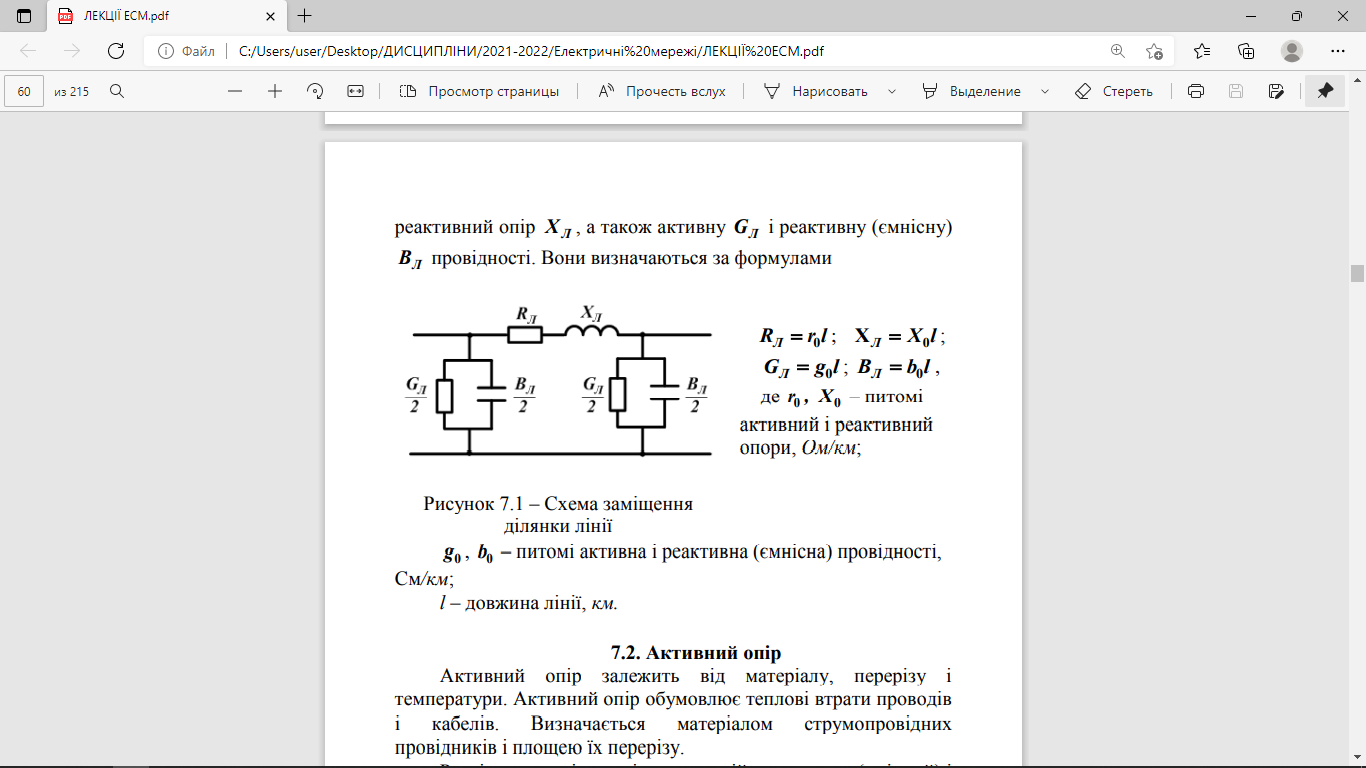 На ЛЕП високої напруги (330 кВ і вище) застосовують 
розщеплення фази на кілька проводів.
На напрузі 330 кВ зазвичай використовують 2 дроти у фазі 
(індуктивний опір знижується приблизно на 19 %).
На напрузі 500 кВ зазвичай використовують 3–4 дроти у
фазі (індуктивний опір знижується приблизно на 28 %).
На напрузі 750 кВ використовують 4–6 проводів у фазі 
(індуктивний опір знижується приблизно на 33 %).
На напрузі 1150 кВ використовують 8 проводів у фазі 
(індуктивний опір знижується приблизно на 38 %).
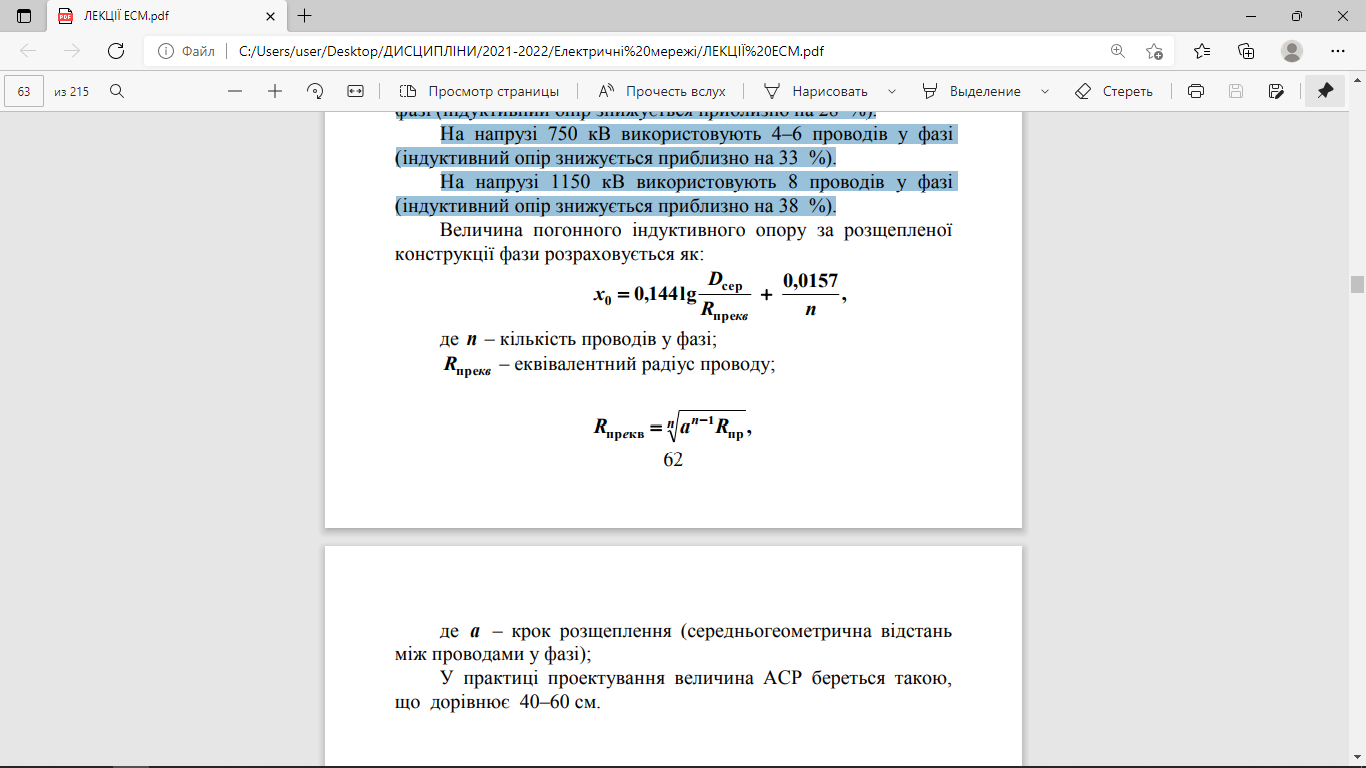 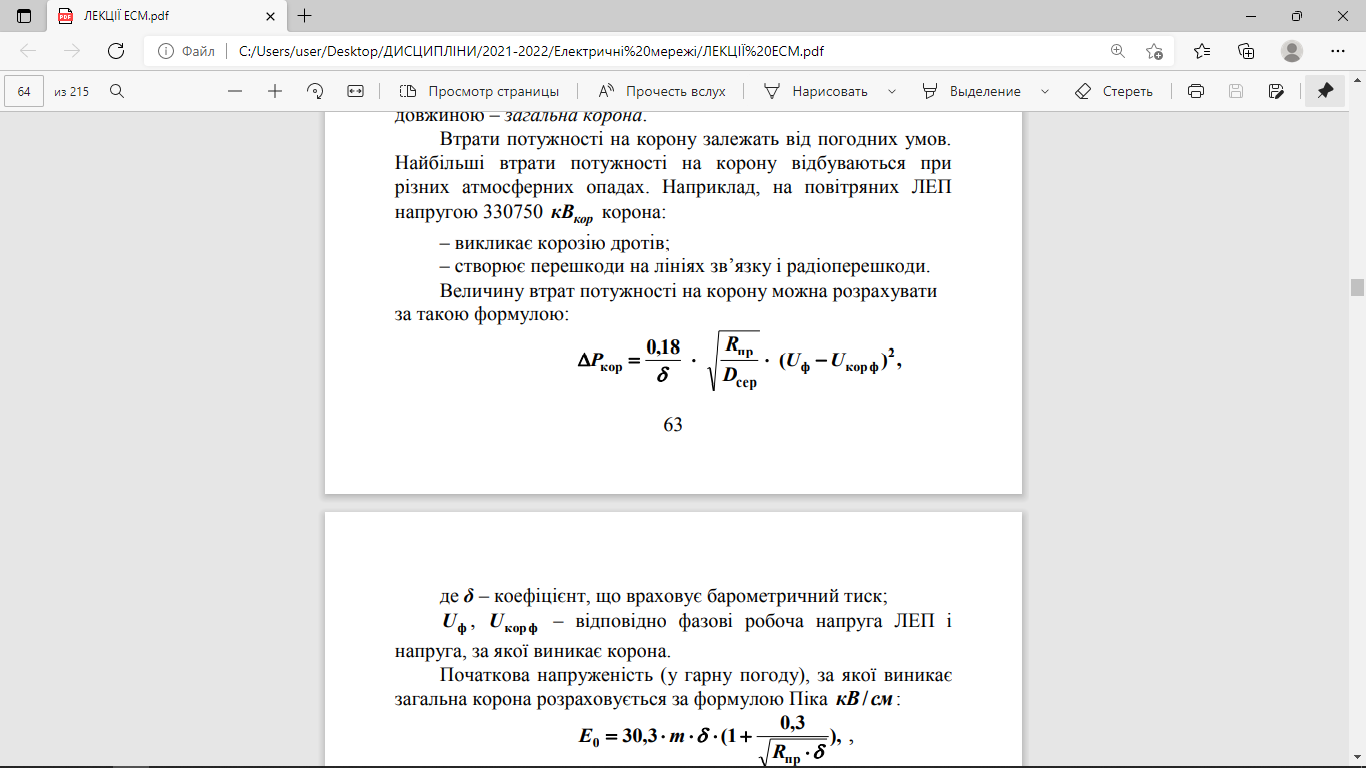 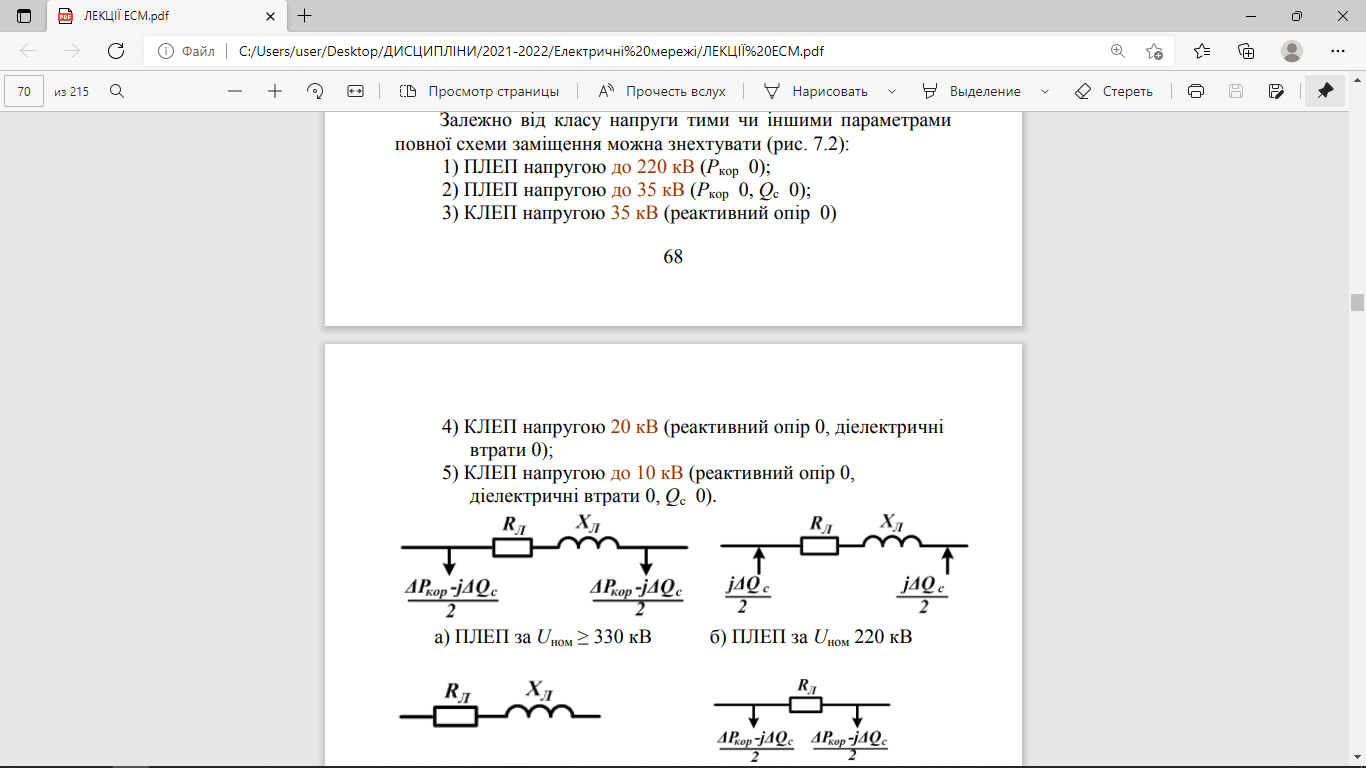